Jumping into art
A perspective taking strategy to increase engagement,  & comprehension and make inferences.
Winslow Homer
The Gulf Stream
1899
1 Interviewer (teacher)
2 Actor
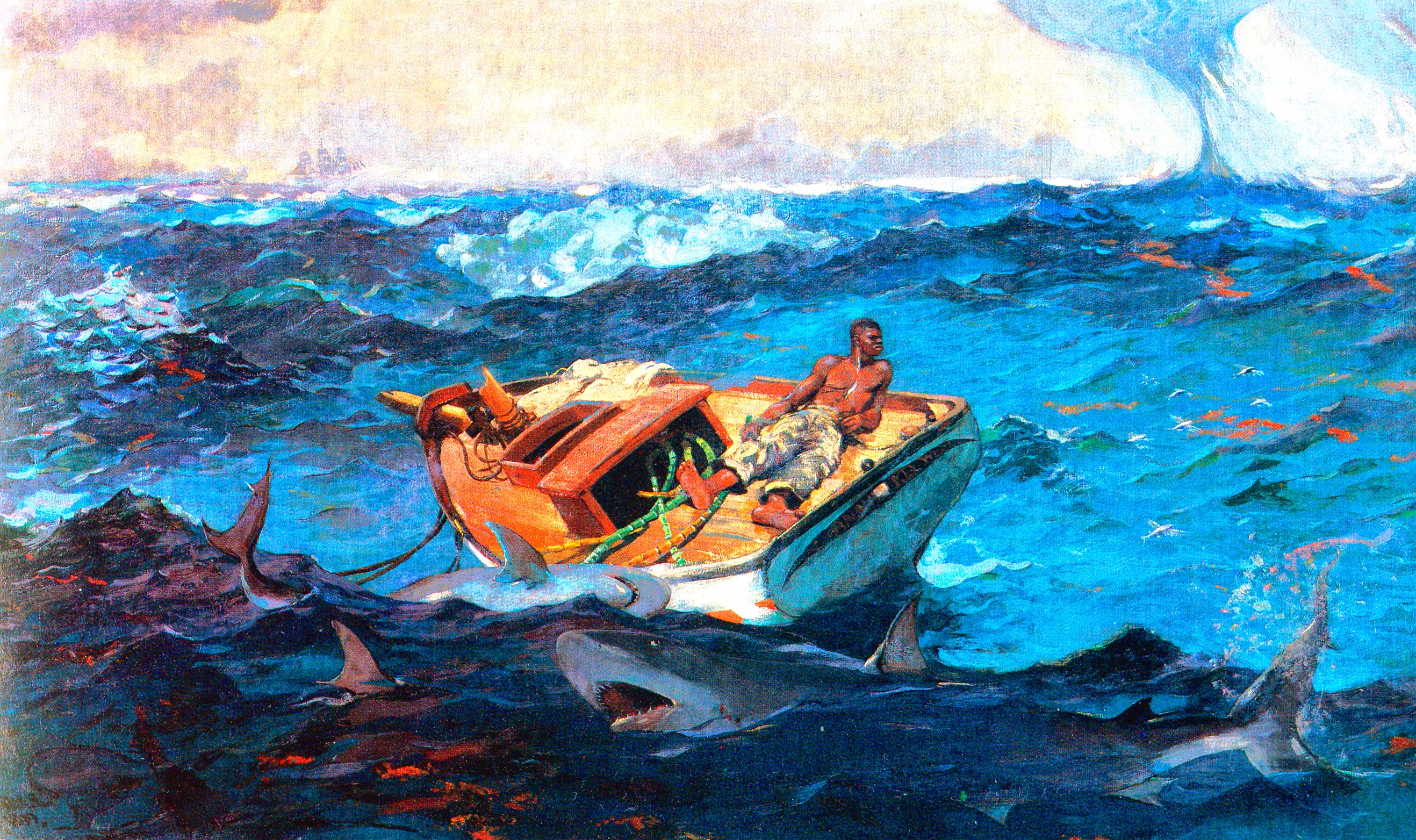 1. Senses
2. Know
3. Care about
2 volunteers
Caps for Sale
Esphyr Slobodkina
1938
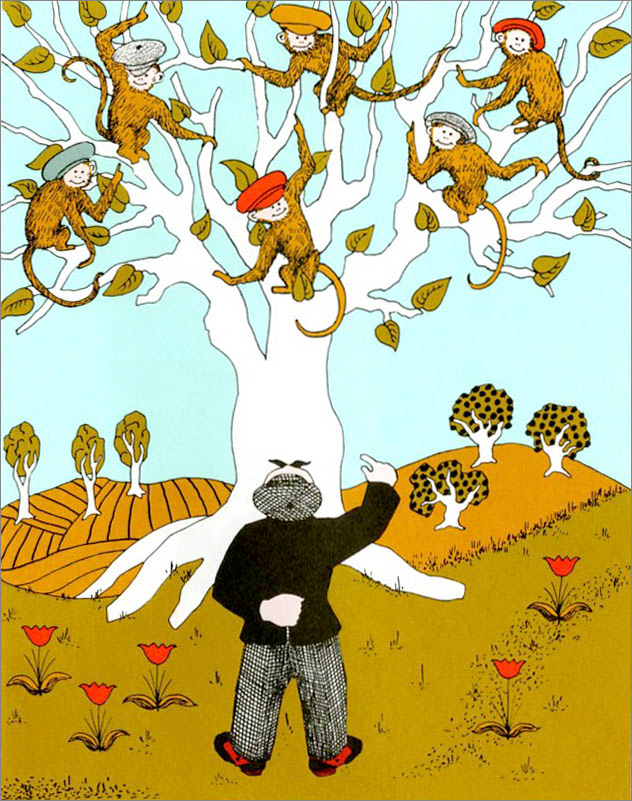 1. What happened here?
2.  Feelings?
3.  Prediction?
What to notice
Pantomime, expressing emotion, improvisation, gesture
Actor is actively engaged as part of the narrative rather than passive observer
Reading text closely
Making inferences
Form trios, please
1 Interviewer
2 Sal
3 Bear
Blueberries for Sal
Robert McCloskey
1948
Summary so far
Senses
Know
Care about
What happened (BME)
Feelings
Prediction
Variety of texts
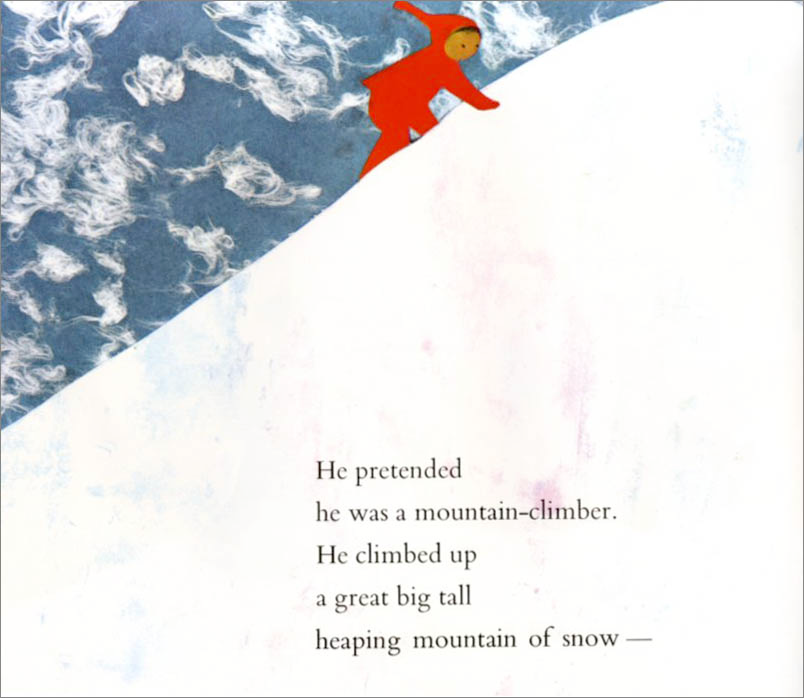 The Snowy Day
Ezra Jack Keats
1962
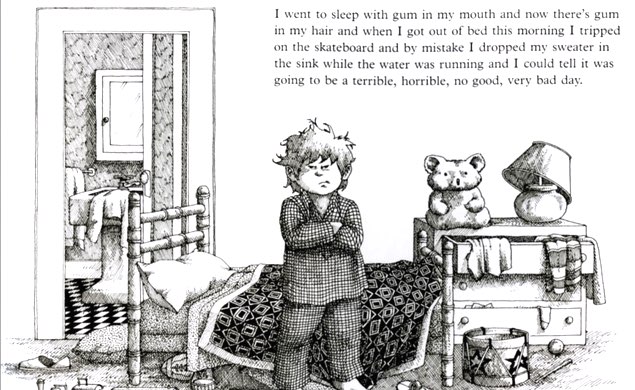 Alexander and the Terrible, Horrible, No Good, Very Bad Day
illustrated by Ray Cruz
1972
A Baby Sister for Frances
Russell Hoban
1976
Harold and the Purple Crayon
Crockett Johnson
1955
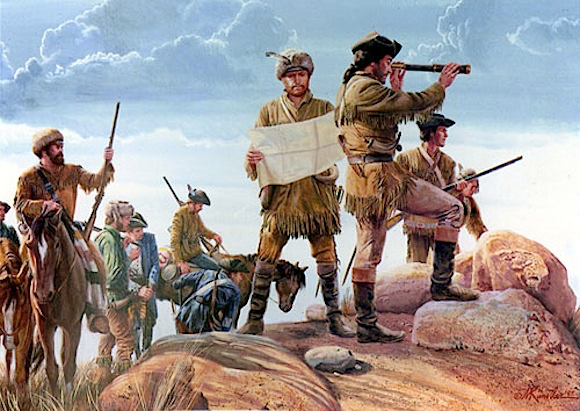 VAPA: Grade 1
2.0 CREATIVE EXPRESSION
Creating, Performing, and Participating in Theatre

Development of Theatrical Skills
	•	2.1 Demonstrate skills in pantomime, tableau, and improvisation.

Creation/Invention in Theatre
	•	2.2 Dramatize or improvise familiar simple stories from classroom literature or life experiences, incorporating plot (beginning, middle, and end) and using a tableau or a pantomime.
Reading Anchor Standards
1. Read closely to determine what the text says explicitly and to make logical inferences from it; cite specific textual evidence when writing or speaking to support conclusions drawn from the text.

3. Analyze how and why individuals, events, or ideas develop and interact over the course of a text.
Speaking/ Listening
 Anchor Standards
1. Prepare for and participate effectively in a range of conversations and collaborations with diverse partners, building on others' ideas…

4. Present information and supporting evidence such that listeners can follow the line of reasoning…

6.  Adapt speech to a variety of contexts…